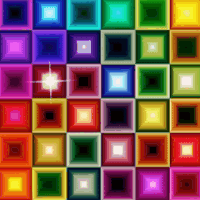 Computer  Education
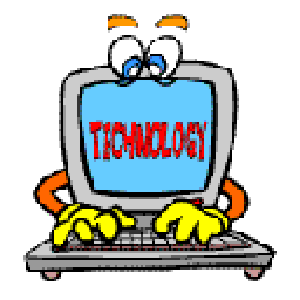 CLASS
I
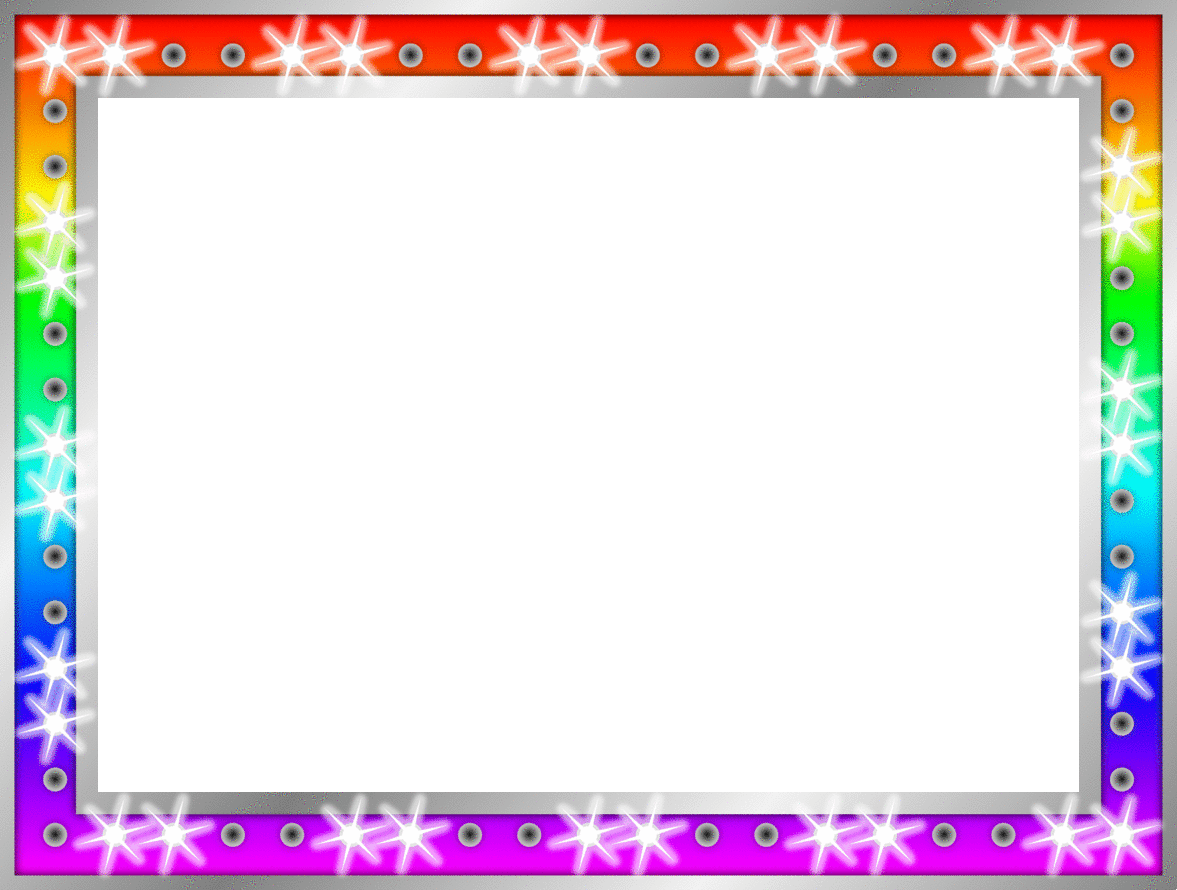 “ In a world that’s increasingly run on technology, computer science is a liberal art that every student should be exposed to regardless of their path in life.”
			~HADI PARTOVI
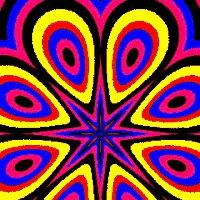 The major objectives of Computer Education
To develop  the hand and eye coordination of a child
To help children to excel in the usage of the computer peripherals.
To develop innovative and creative ideas in them.
To make learning an enjoyable experience.
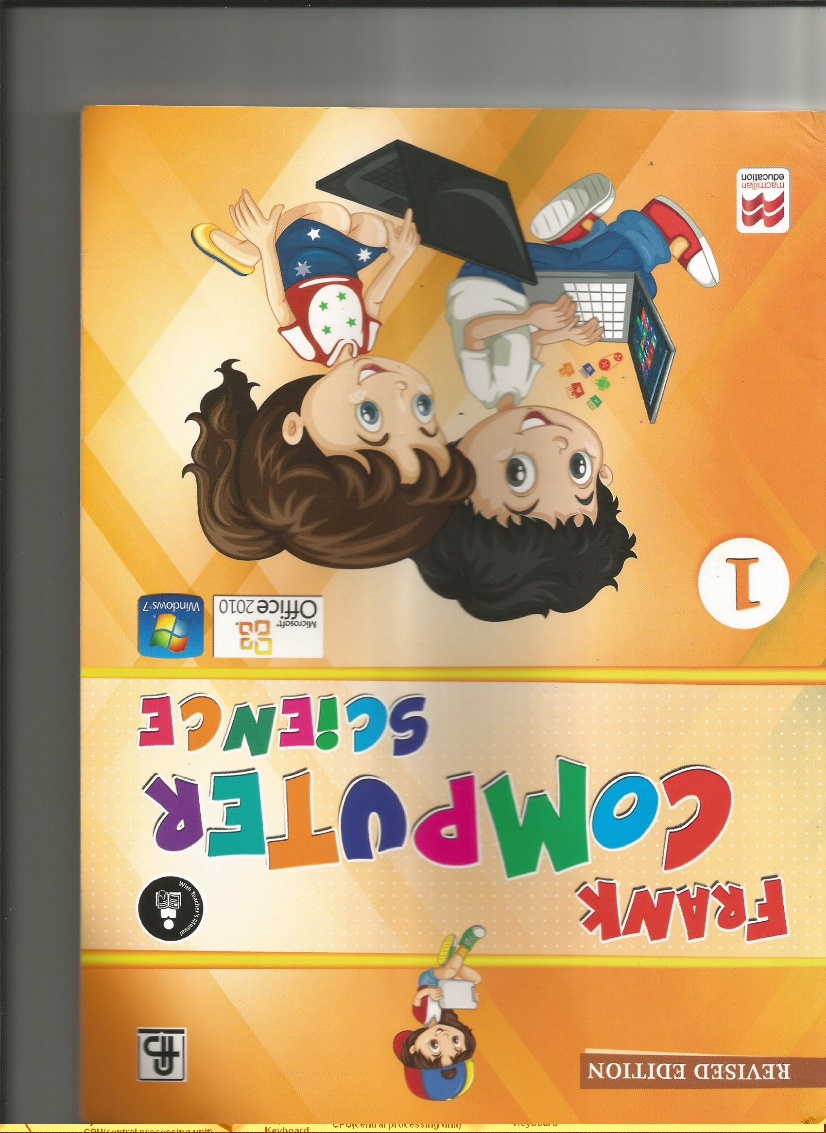 Introduction to computers – Parts of the computer
Syllabus
PARTS OF THE COMPUTER
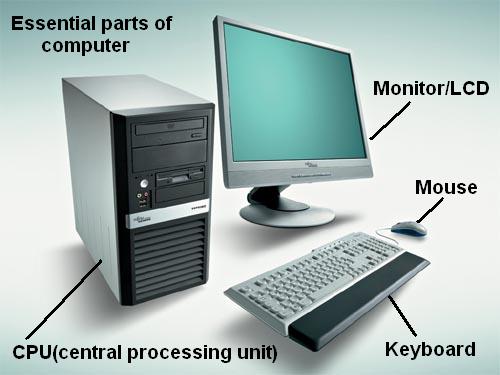 Types of Computers
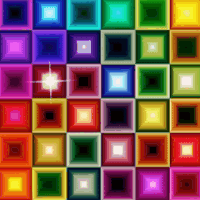 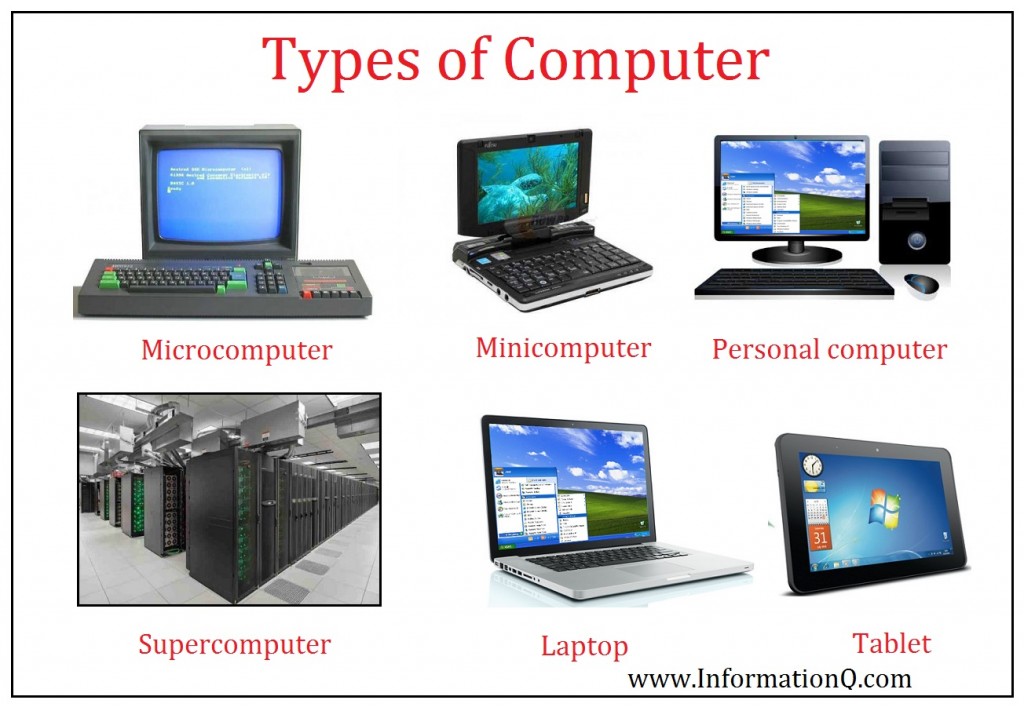 Introduction to the keyboard
WORDPAD
Different Keys – Number keys, Arrow keys etc.
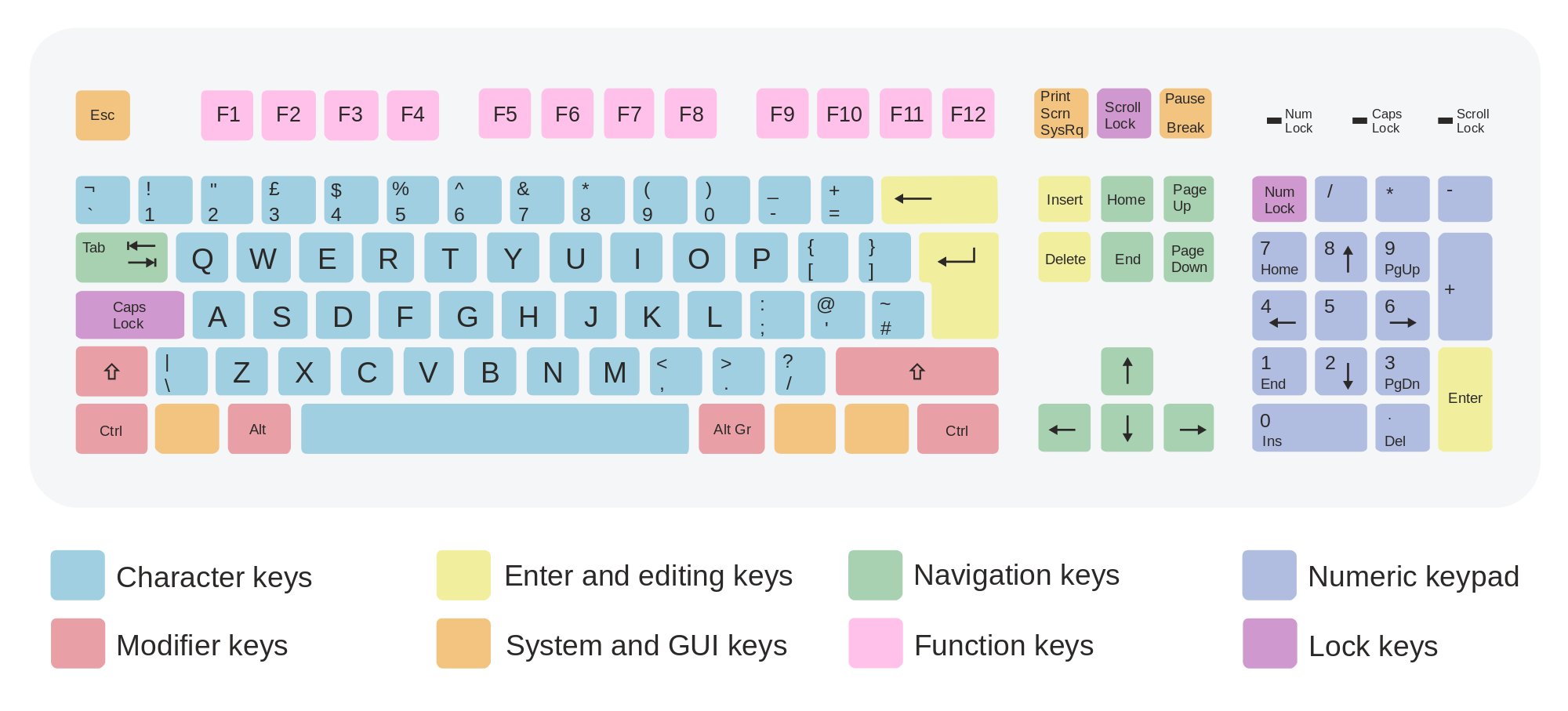 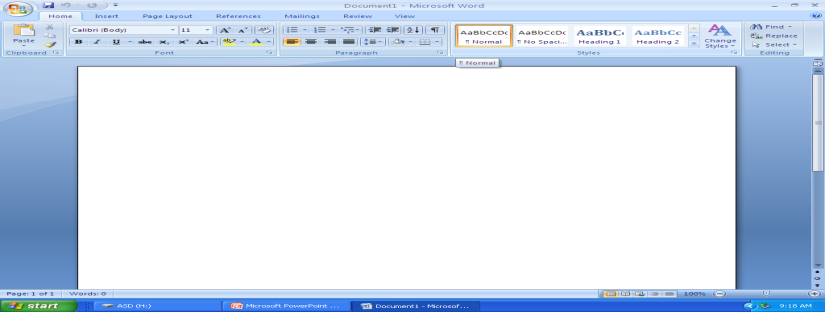 Kids learning computers also need to learn the very important life skills of their developmental stage!
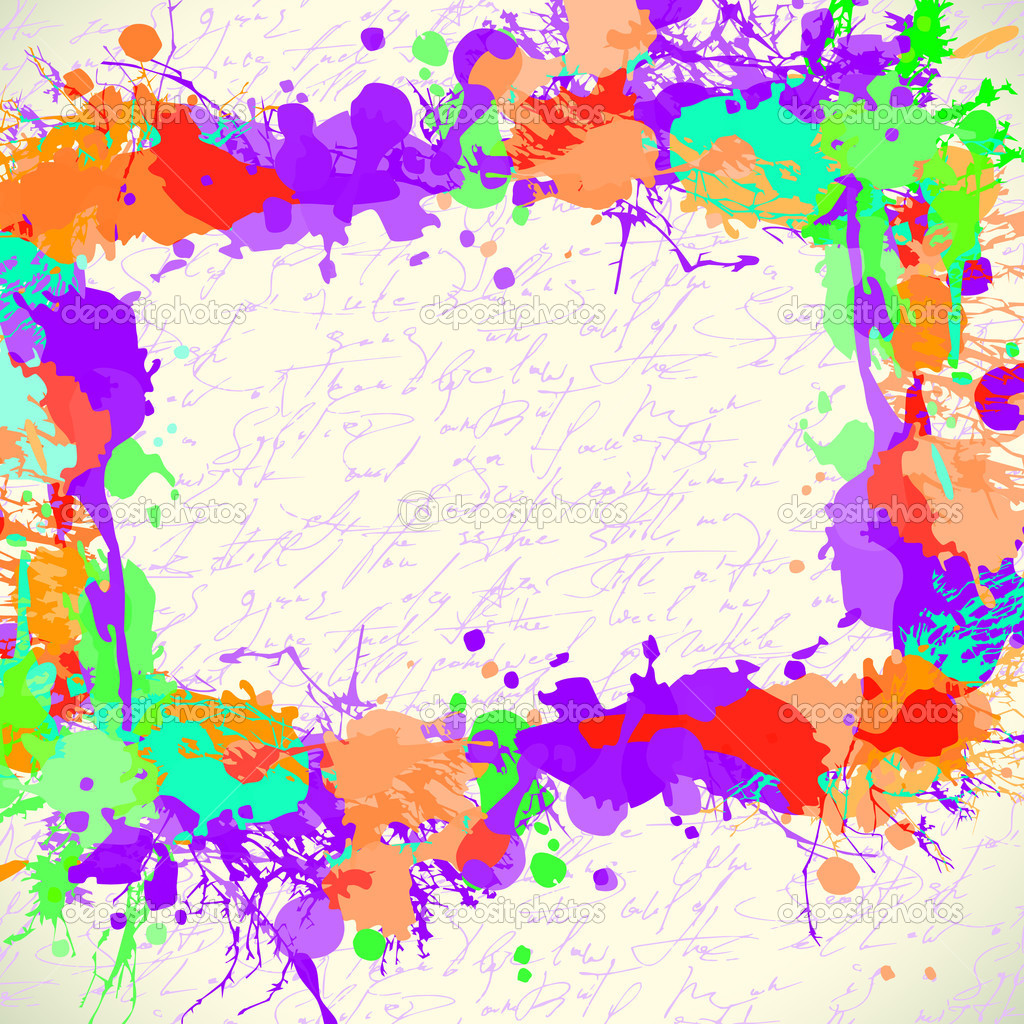 MSPAINT
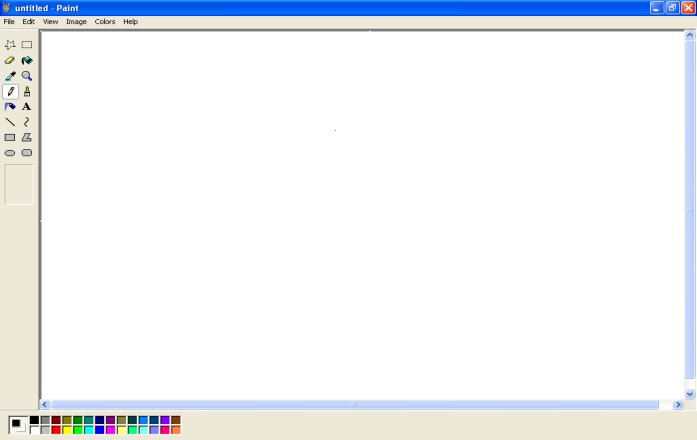 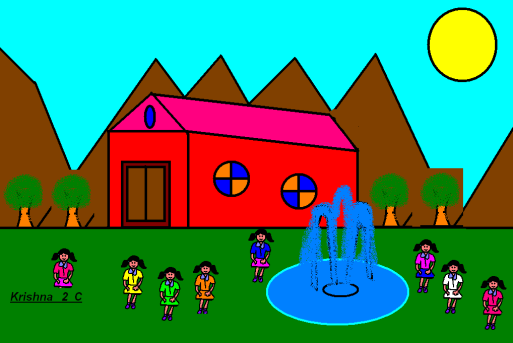 IT LAB – CLASSES I AND II
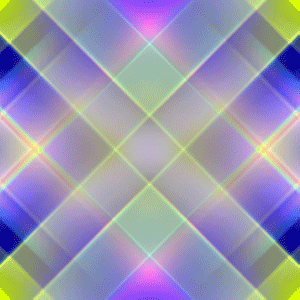 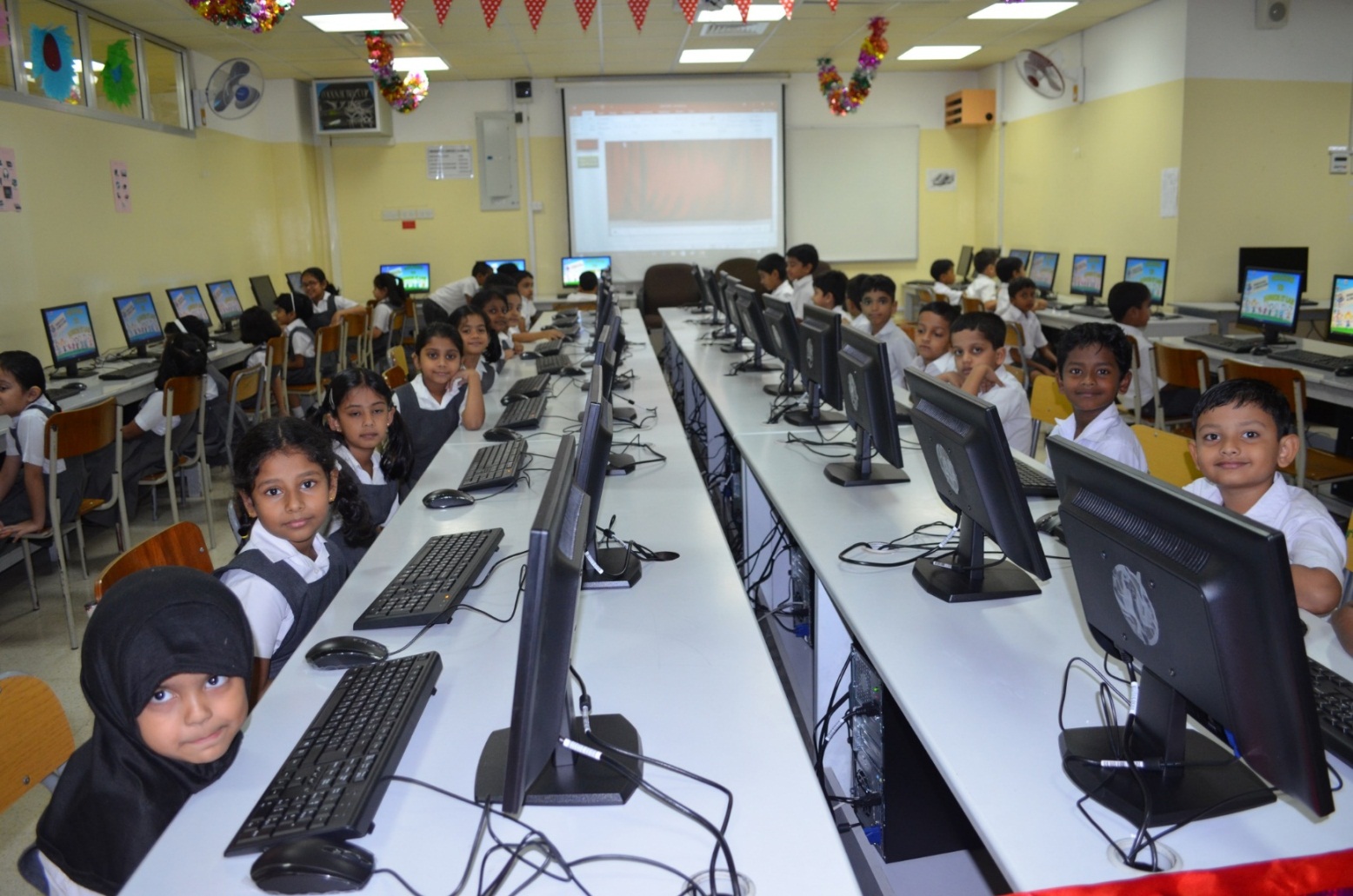 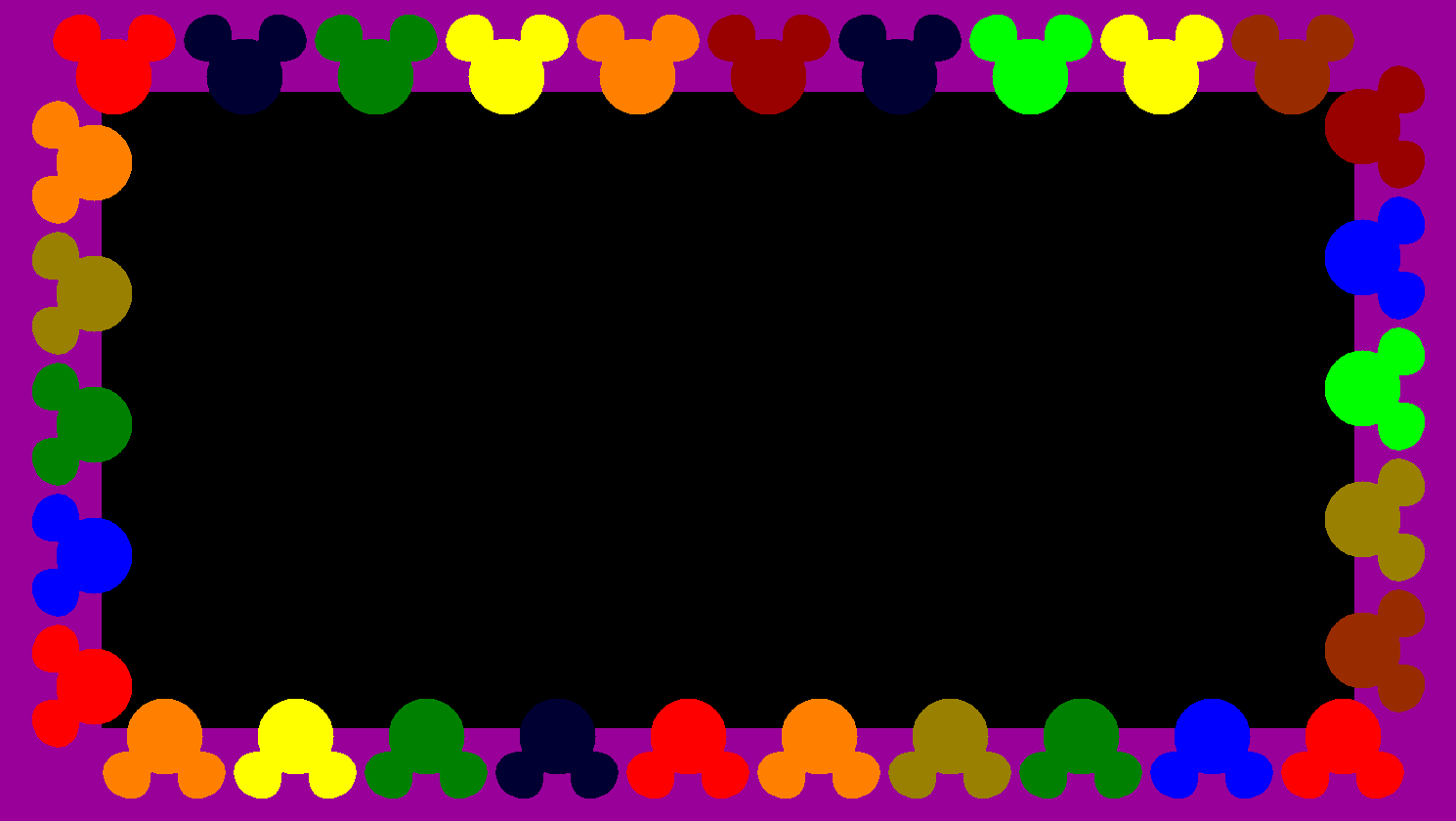 Lab activities
Educational software - Math Ahead
Pictorial Addition
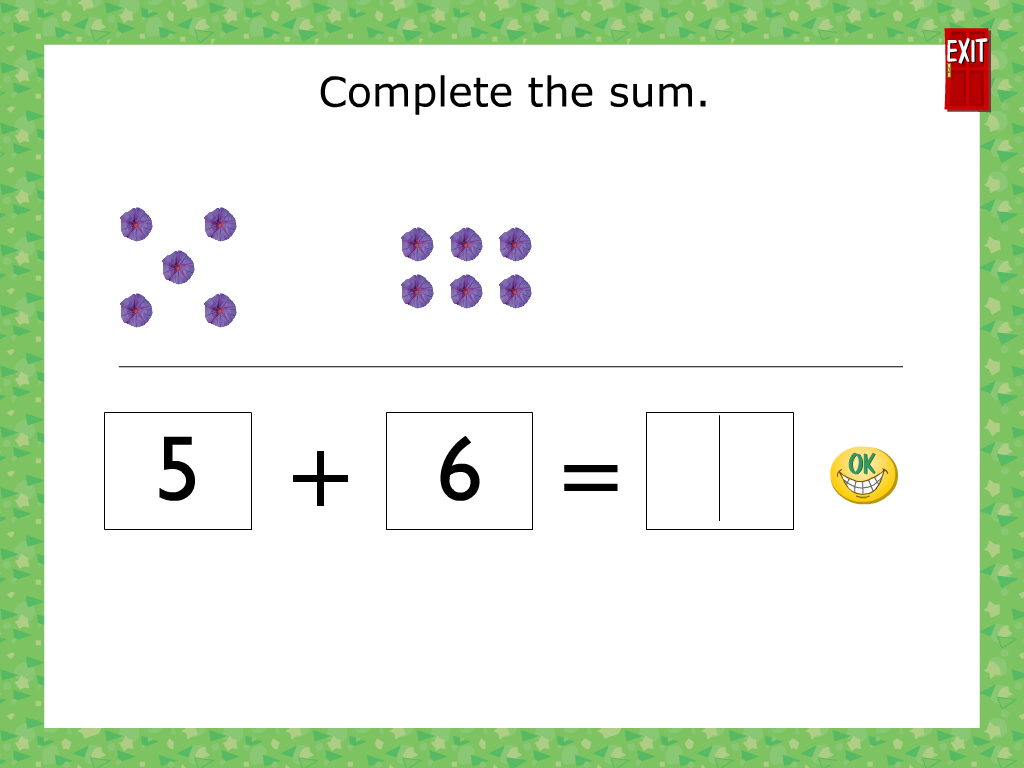 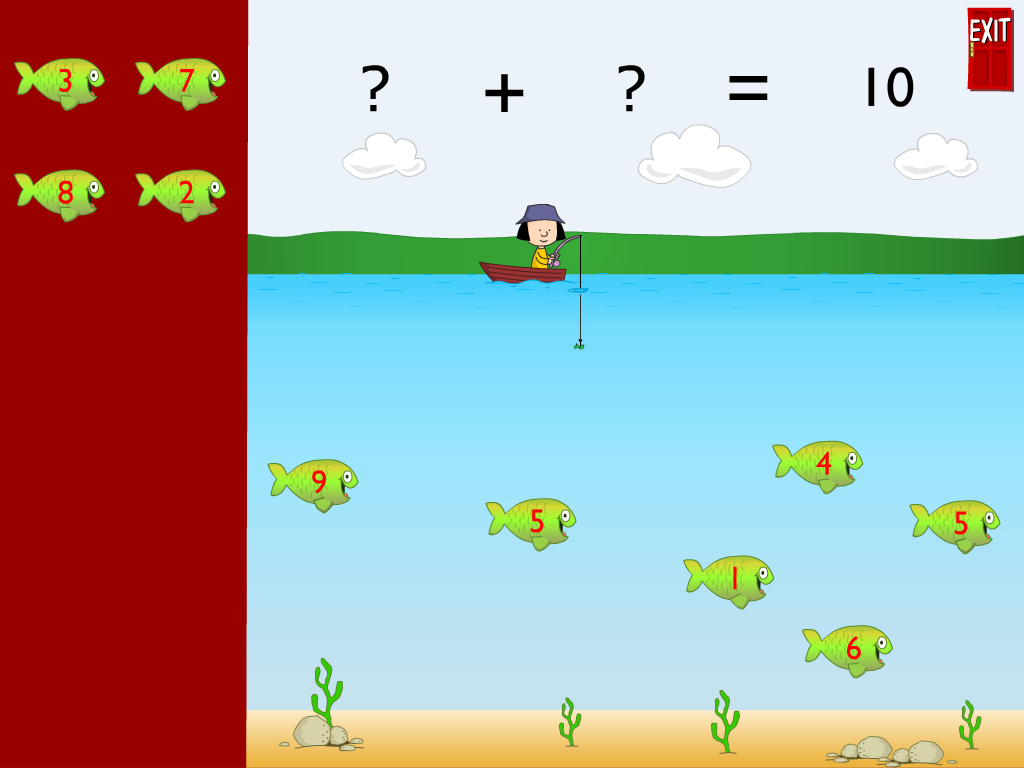 Math Ahead – Counting
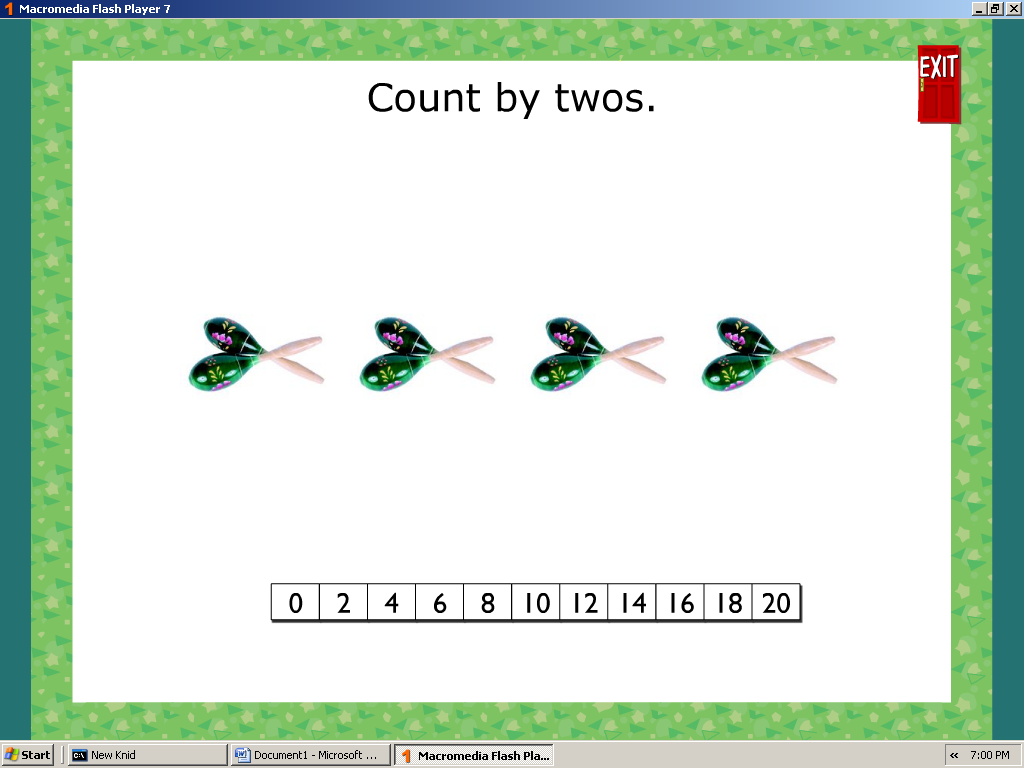 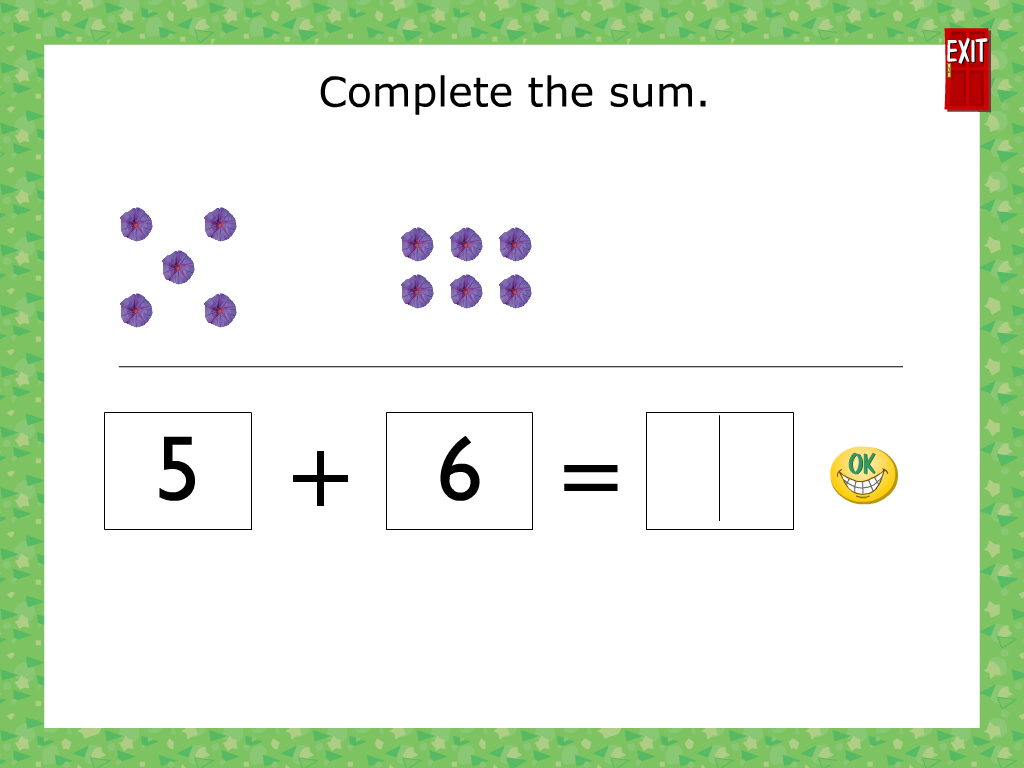 Math Ahead – Subtraction
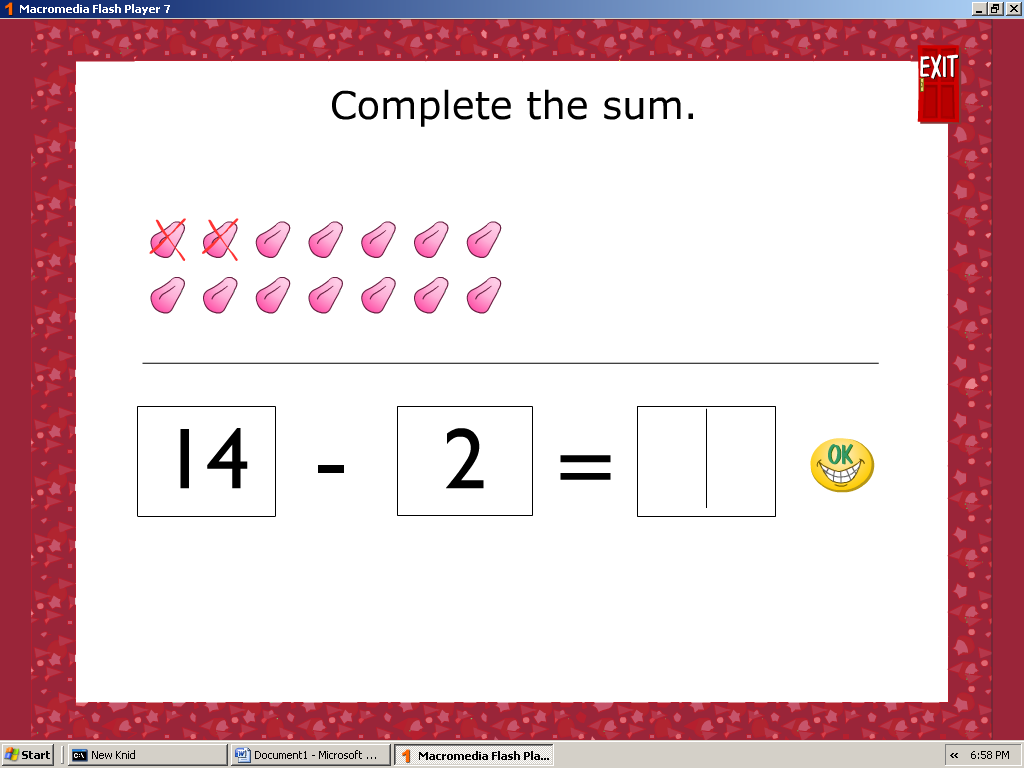 Math Ahead – Calculating the time
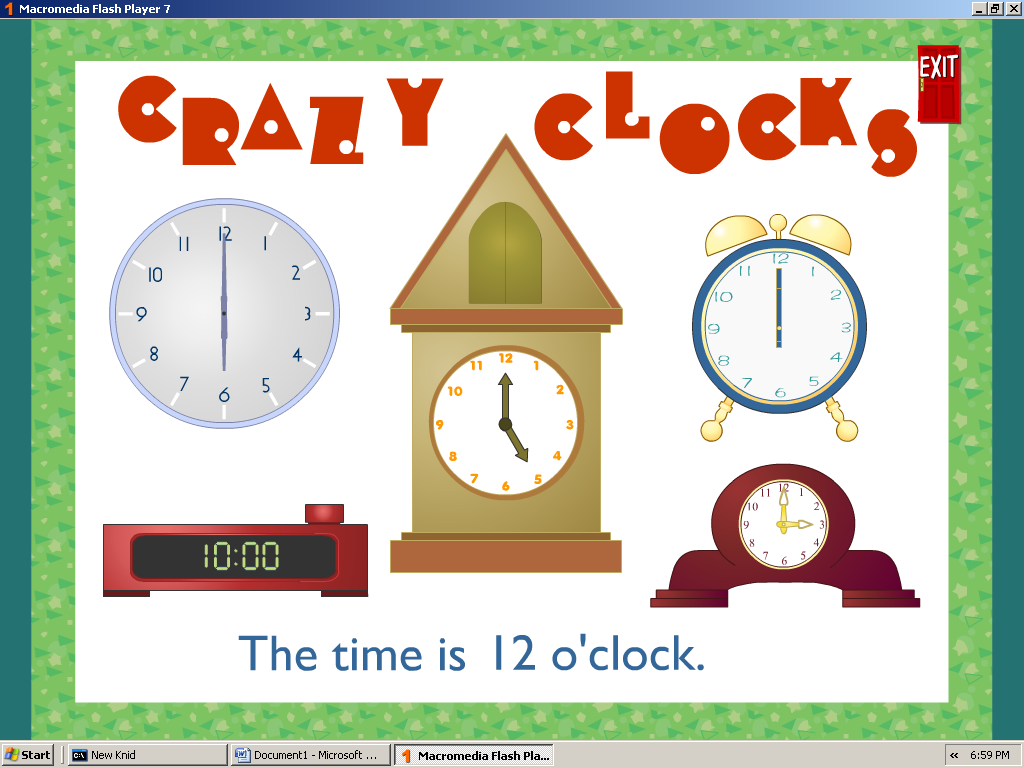 Math Ahead – Directional keys
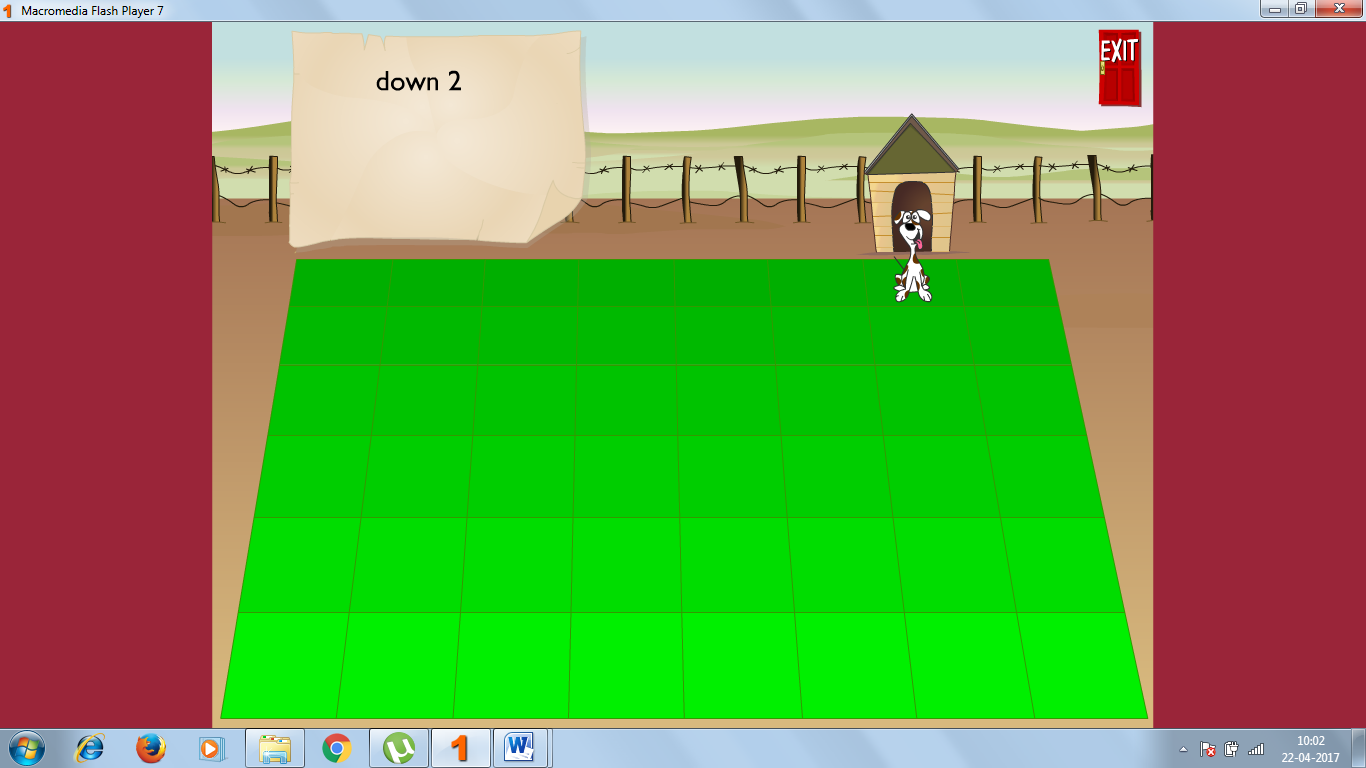 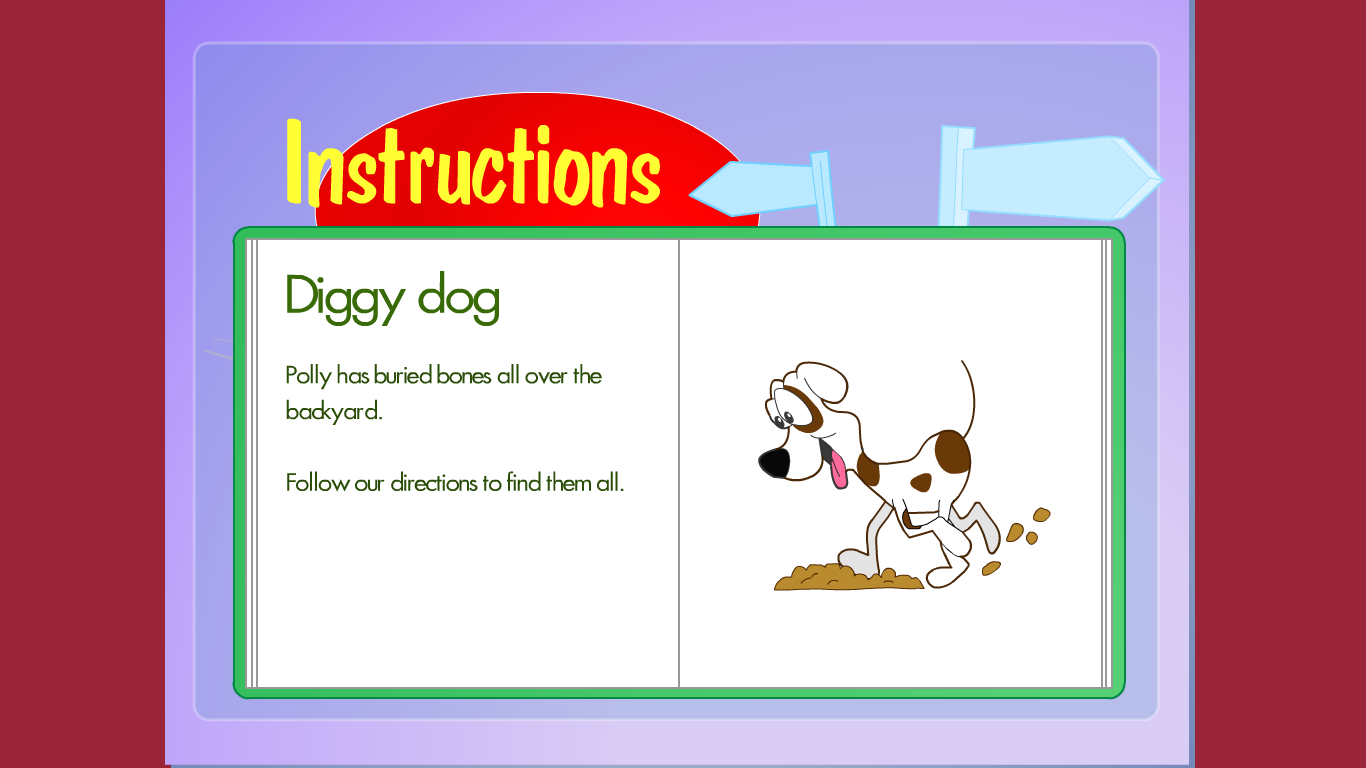 EVS
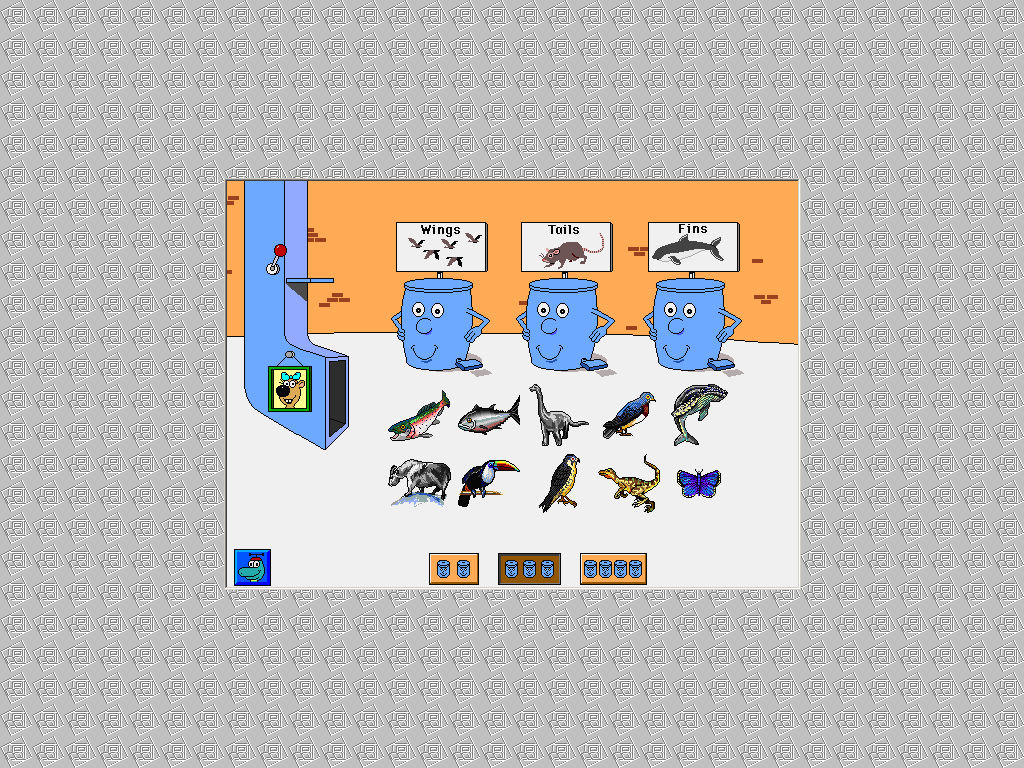 ASSESSMENTS
PRE MID TERM EXAM– THEORY (10 MARKS)
MID TERM EXAM – THEORY (20 MARKS)
POST MID TERM EXAM – THEORY (10 MARKS)
FINAL EXAM – THEORY (20 MARKS)

ACTIVITY 		– 5 MARKS
		
COMPLETION OF THE 
     TEXTBOOK EXERCISES – 5 MARKS
TERM I 
AND 
TERM II
The practical Assessment is focused on the 
following points
Learning  and  following  the  instruction given in the lab
Completion of the activity in the  given period of time.
Skill in using their  hands on  the different input devices.
Enthusiasm or the effort to learn.
GENERAL INSTRUCTION
They will be having two computer classes per week.
We have the junior computer lab with 45 computers with Windows 10 OS & MS office - 2016
Each child works at an individual computer.
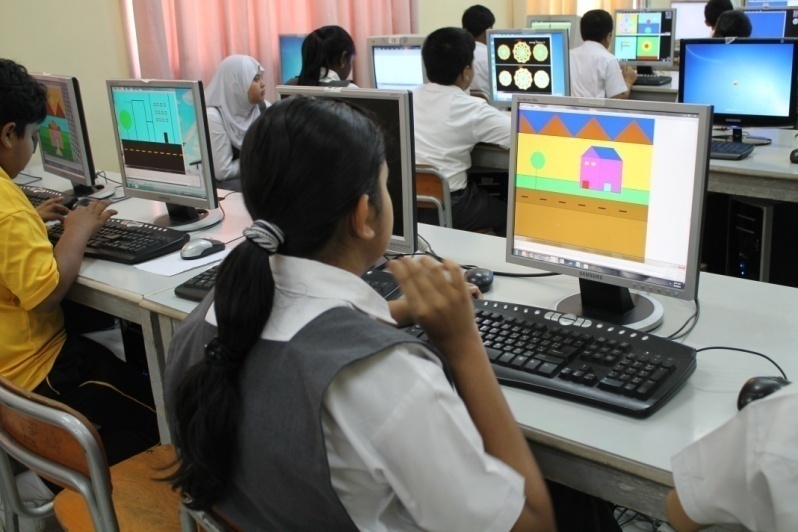 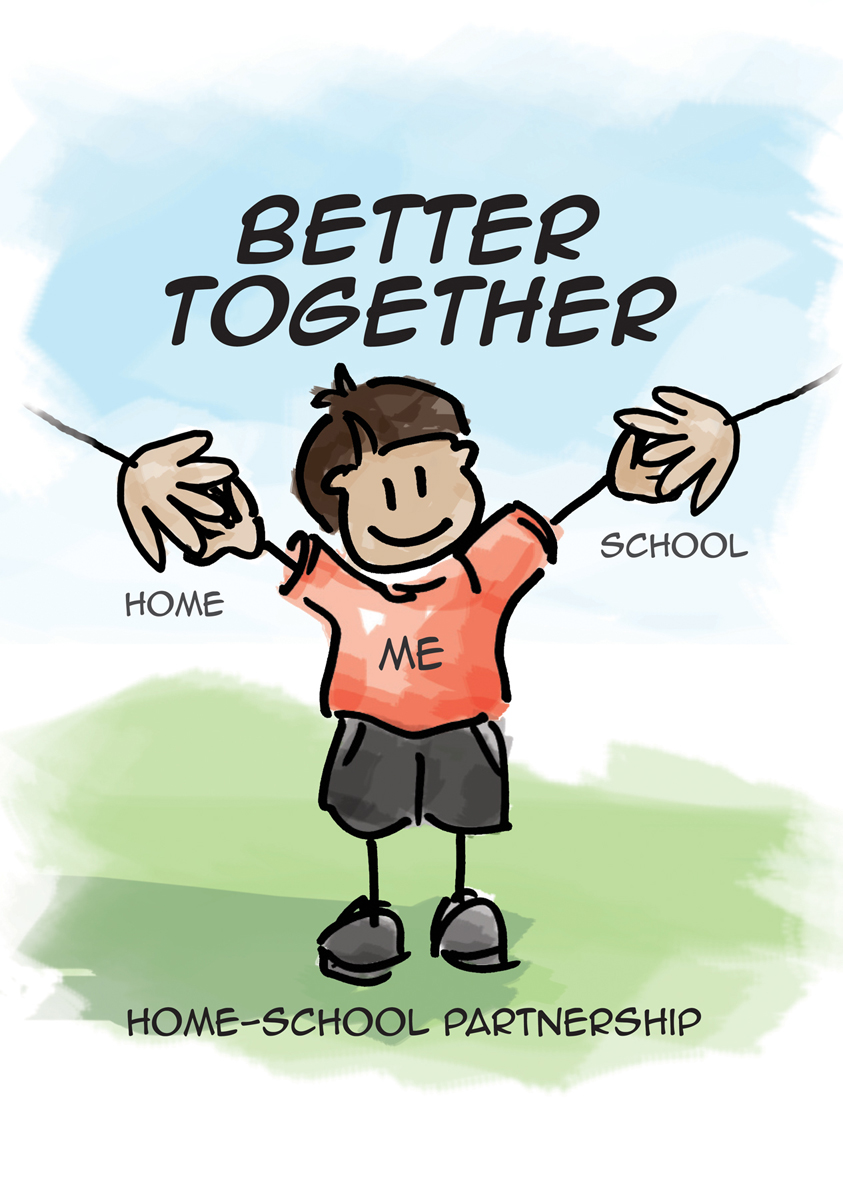 Thank  You
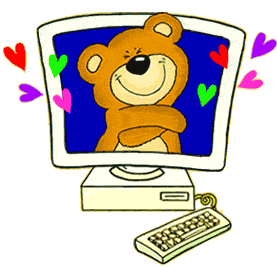 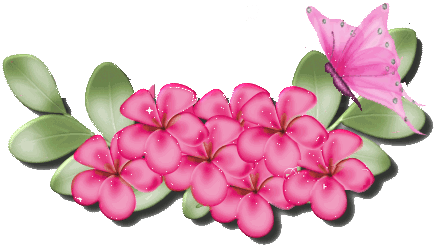